КАК ЗАЩИТИТЬСЯ ОТ ФИНАНСОВЫХ МОШЕННИКОВ?
Номинация: «Как не стать жертвой финансовых мошенников»
Автор:
Беседин Александр 
Владимирович,
Муниципальное бюджетное общеобразовательное учреждение 
средняя общеобразовательная школа №17 имени Петра Федоровича Ризеля села Краснопартизанского
Мошенничество
- это хищение чужого имущества или приобретение права на чужое имущество путем обмана или злоупотребления доверием (ст. 159 Уголовного Кодекса РФ).
Мошенничество с пластиковыми картами
1. Скимминг – мошенническая схема считывания информации с магнитной полосы карты при помощи скиммера.
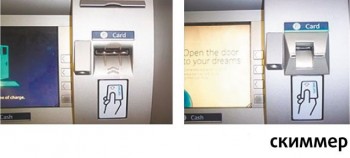 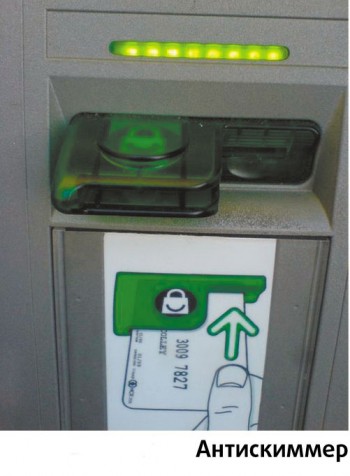 2. Шиминг - один из вариантов скимминга, когда используется очень тонкая плата вместо объемной накладки.
3. Электронный и неэлектронный фишинг - сообщение на телефон с просьбой указать данные карты. 
4. Создание подставного интернет-магазина.
Мошенничество с пластиковыми картами
Способы защиты:
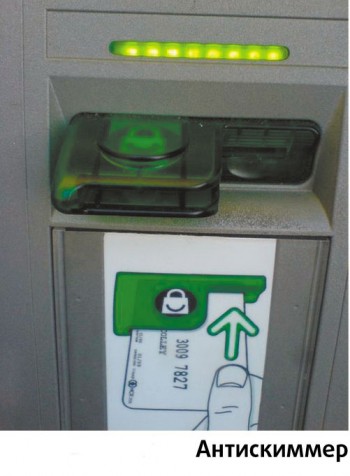 1. Антискиммер.
2. Выпуск карт с чипами.
3. Уголовное наказание в виде лишения свободы сроком до 7 лет.
4. Бдительность: не допускать считывание данных с магнитной полосы другими устройствами, защищать от мошенников ПИН-код от карты.
Мошенничество в интернете
Чудо-методики заработка
Предложения работы
Попрошайничество или мошенничество с благотворительностью
Электронные кошельки
Нигерийские письма, письма счастья
Фишинг
Системы активной рекламы
«Приобретение товаров и услуг посредством сети Интернет»
Букмекерские ставки
Мошенничество с билетами
Мошенничество с подарочными картами
 «Брачные мошенничества»
«Крик о помощи»
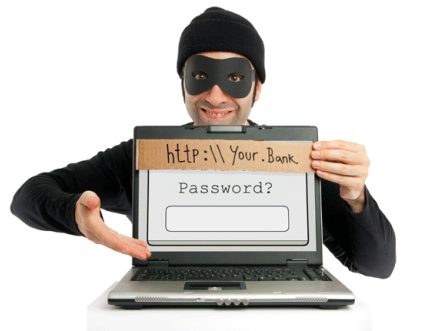 Мошенничество в интернете: как обезопасить себя
Установка и еженедельное обновление антивирусной базы на компьютере.
Отказ от посещения сайтов, содержащих сомнительный контент.
Осторожность и осмотрительность при проверке электронной почты с неизвестных адресов (спам).
Внимательность при прочтении уведомлений банков, копий счетов и прочей конфиденциальной информации.
Хладнокровный и расчётливый подход к заманчивым предложениям быстрых и легких денег. Бесплатный сыр бывает только в мышеловке(!).
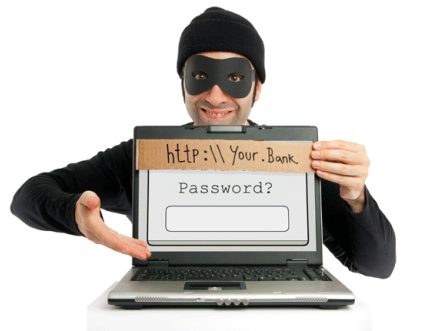 Правила безопасности от интернет-мошенничества:
Практика показывает, что в 95% случаях, человек не поймет, пока не обожжется.
1. Самое выгодное предложение, как правило, является мошенничеством.
2. Лучше быть параноиком с деньгами, чем дураком без денег.
3. Лучше пропустить одну возможность получить дополнительную прибыль, чем потерять все деньги.
4. Лучше учиться на чужих ошибках.
5. Если вы отправили деньги интернет-мошеннику, то вы их уже не вернете.
6. Если где-то что-то написано, то это не значит, что так оно и есть.
7. Какой-нибудь живой форум может вестись одним человеком или даже программой-ботом.
8. Хорошие вещи стоят дорого.
9. Эффективная методика заработка в интернете стоит соответственно и, как правило, подразумевает владение определенными навыками.
10. Почти всё, что предлагают купить, можно найти для бесплатного скачивания.
Телефонное мошенничество
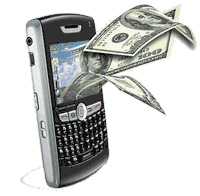 Обман по телефону.
SMS-просьба о помощи.
Телефонный номер-«грабитель».
Выигрыш в лотерее.
Простой код от оператора связи. 
Штрафные санкции и угроза отключения номера.
Ошибочный перевод средств.
Услуга, якобы позволяющая получить доступ к SMS и звонкам другого человека.
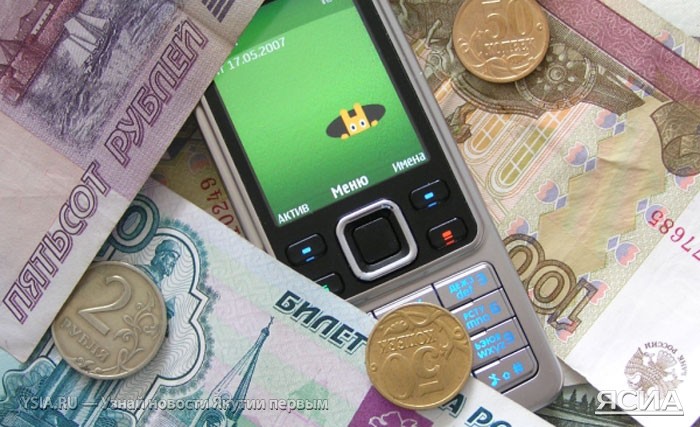 Как не стать жертвой телефонных мошенников:
Не отвечать и не звонить на незнакомые номера.
Не реагировать на неизвестные SMS и MMS-сообщения.
Не переходить по подозрительным ссылкам.
Обращаться за уточнением информации непосредственно к собственному оператору сотовой связи.
Ошибочный перевод должен подтверждаться чеком, если «чек утерян» – это первый признак мошенничества.
Не разглашать сведения о персональных данных (коды и т.п.).
ВАЖНО! У абонента, как у потребителя услуг связи, есть права, которые защищаются ЗАКОНОМ!
Финансовая пирамида
- это мошенническая схема, в которой выплаты по вкладам старых инвесторов производится из средств новых.
ПРИЗНАКИ:
1. У организации нет лицензии.
2. Обещание высокой доходности за счет сверхприбыльного инвестирования.
3. Вкладчиков призывают не раздумывать долго.
4. Вкладчиков не информируют о возможных рисках.
5. Выплаты клиентов осуществляются не из прибыли компании, а из вкладов
    последующих клиентов.        
6. В случае краха компании, вкладчикам ничего не выплачивают.
7. Скрывается информация о руководстве и реквизитах 
    компании.
8. С клиентов берется расписка о не разглашении. 
9. Вкладчики должны оплатить регистрационный сбор.
КАК ЗАЩИТИТЬСЯ ОТ ФИНАНСОВЫХ МОШЕННИКОВ?
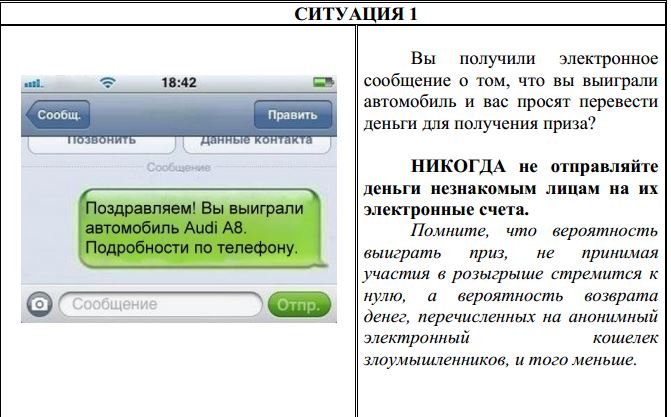 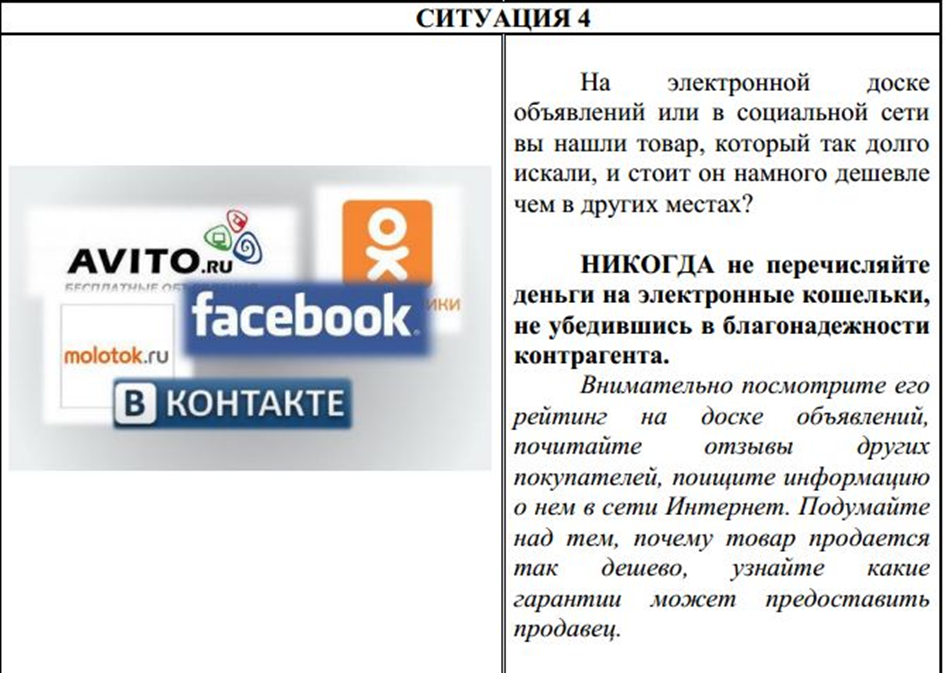 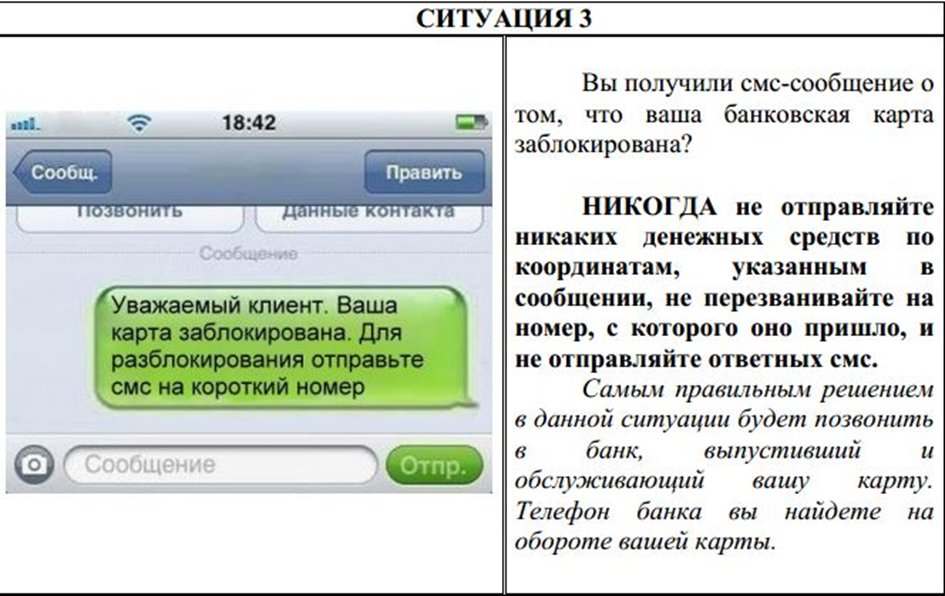 КАК ЗАЩИТИТЬСЯ ОТ ФИНАНСОВЫХ МОШЕННИКОВ?
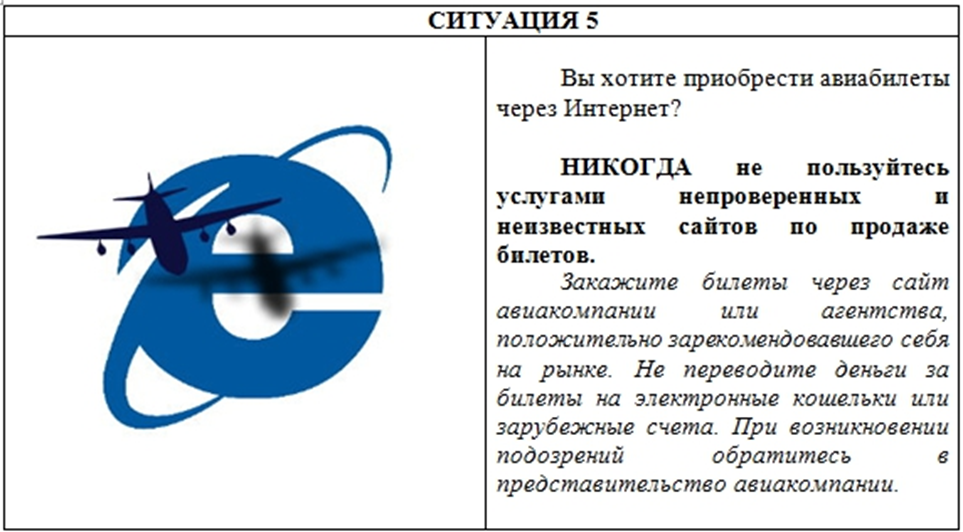 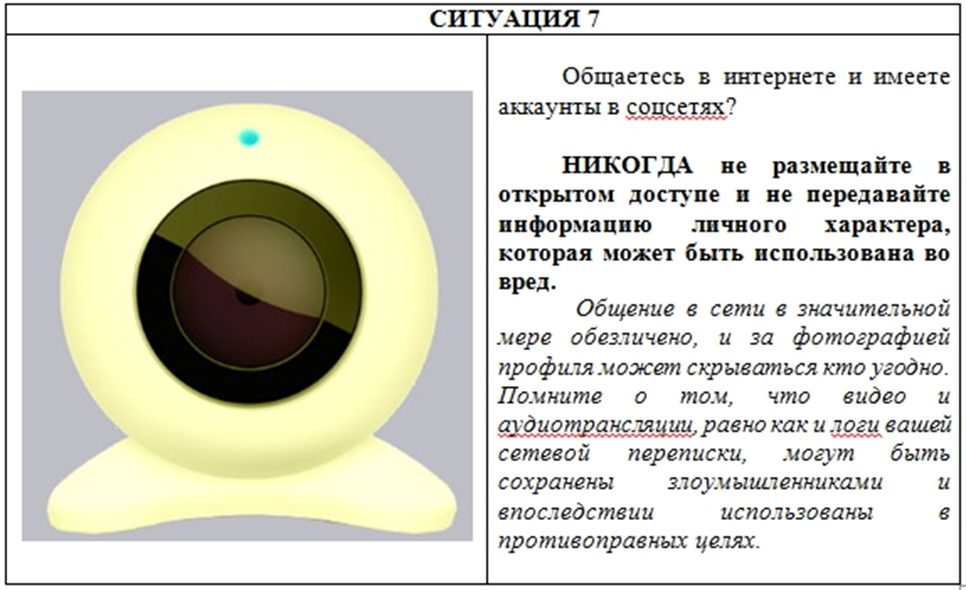 КАК ЗАЩИТИТЬСЯ ОТ ФИНАНСОВЫХ МОШЕННИКОВ?
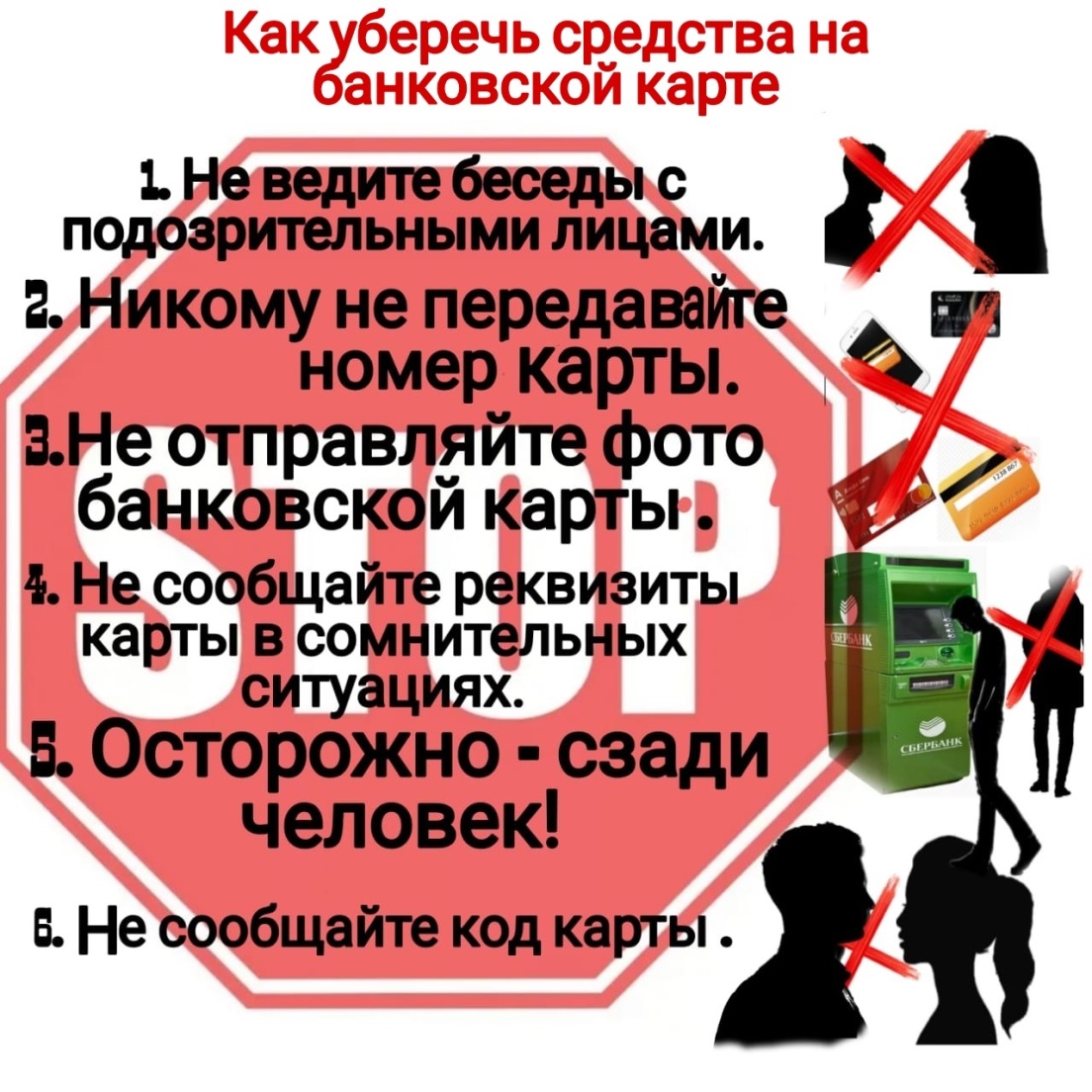 КАК ЗАЩИТИТЬСЯ ОТ ФИНАНСОВЫХ МОШЕННИКОВ?СОЦИАЛЬНАЯ ИНЖЕНЕРИЯ
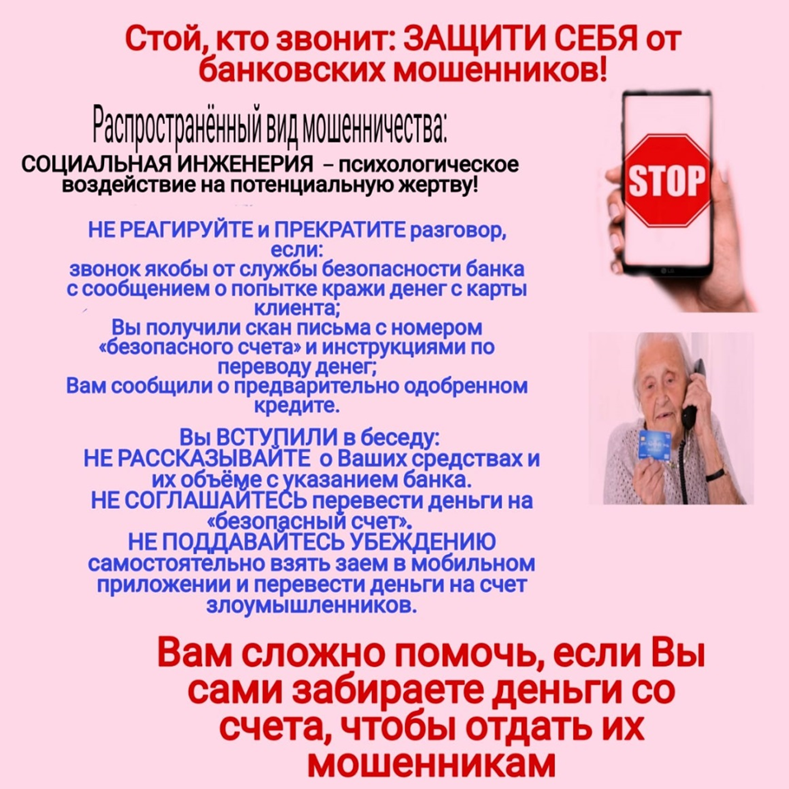 СПАСИБО ЗА ВНИМАНИЕ!